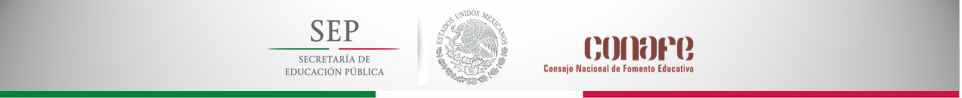 Experiencia de Educación Incluyente
en el CONAFE
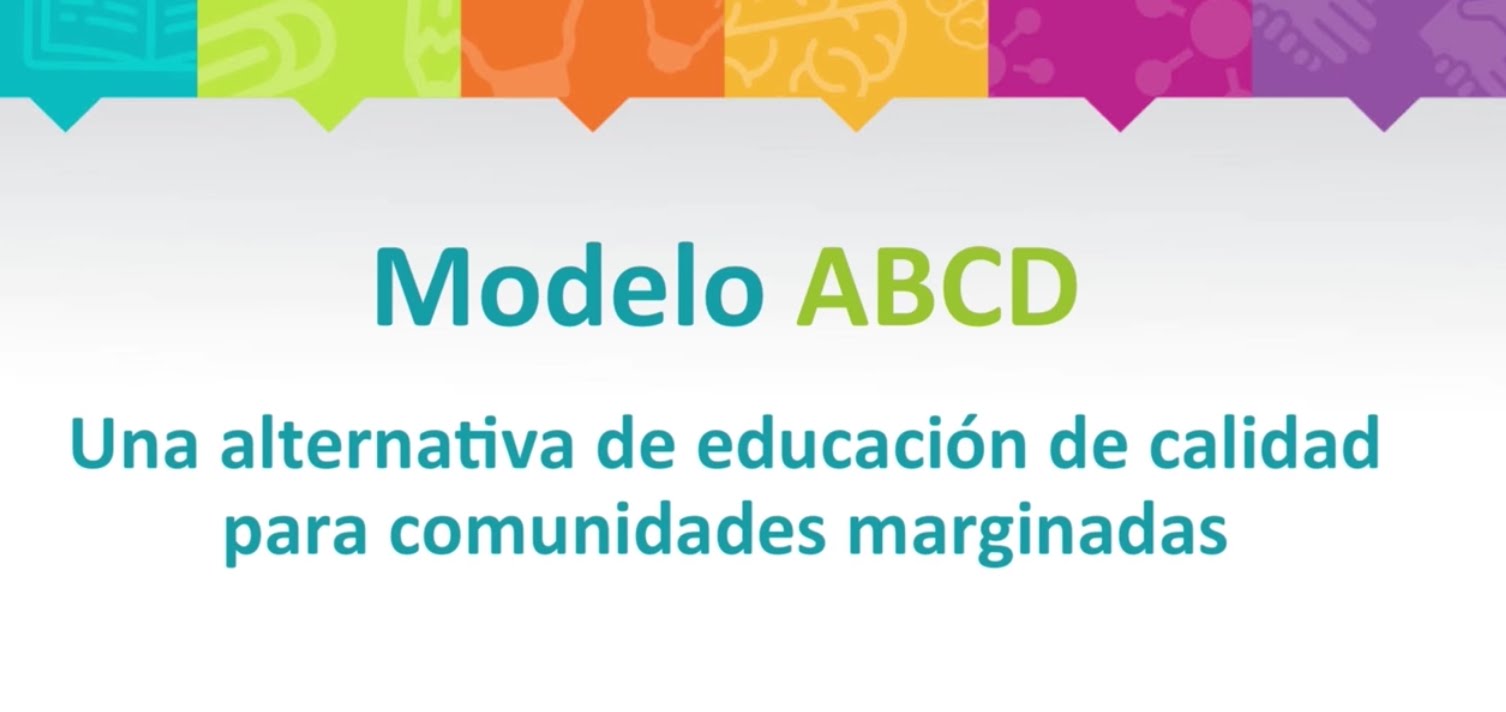 Modelo de Educación Comunitaria 
Aprendizaje Basado en la Colaboración y el Diálogo
 (ABCD)
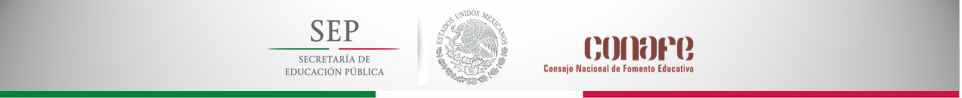 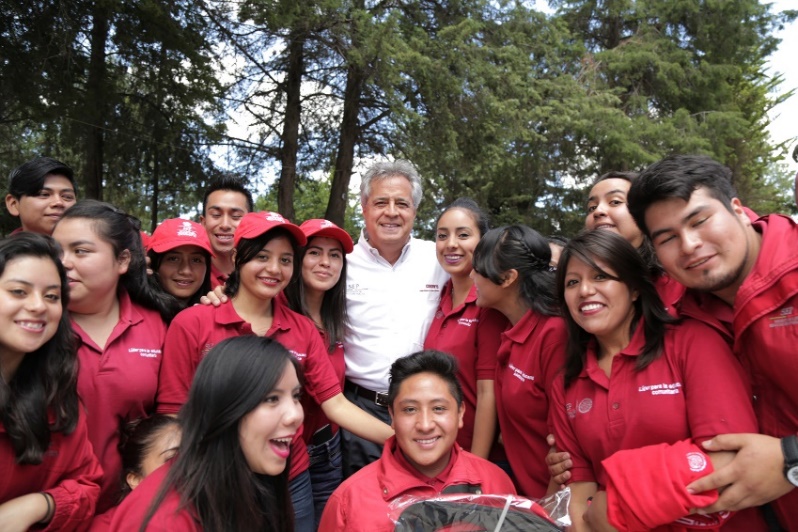 Ing. Simón Iván Villar Martínez

Director General 
Consejo Nacional de Fomento Educativo
“El Conafe tiene activos históricos, sociales y pedagógicos que se han materializado en un modelo educativo propio como lo es el ABCD, que se ha armonizado con el modelo nacional”
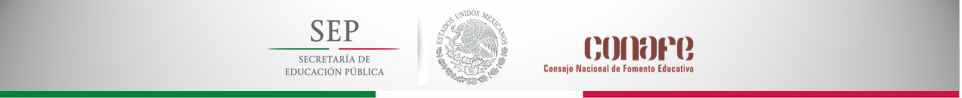 Modelo ABCD
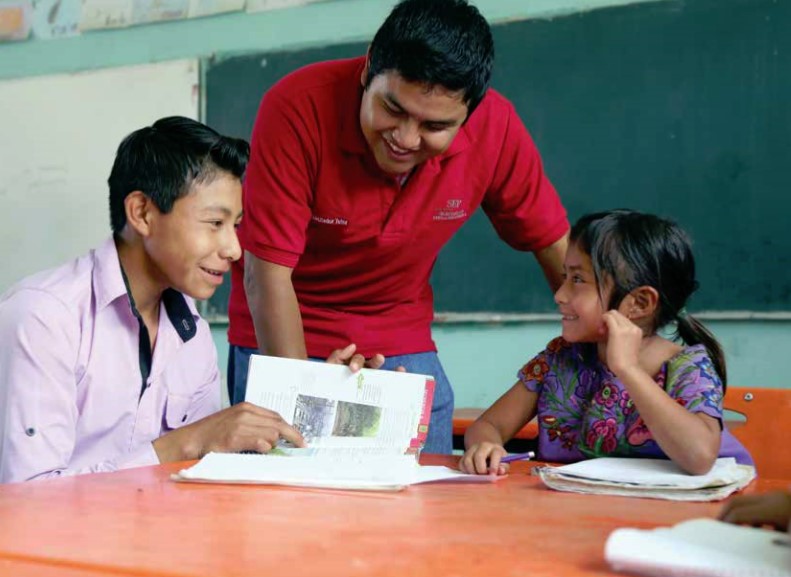 Una alternativa de Educación de Calidad en comunidades marginadas,  incluyente y no discriminatoria.
Ofrece las condiciones para atender la diversidad en el aula, ya que la atención personalizada y el respeto por los ritmos de aprendizaje de los estudiantes posibilitan la atención a sus necesidades formativas.
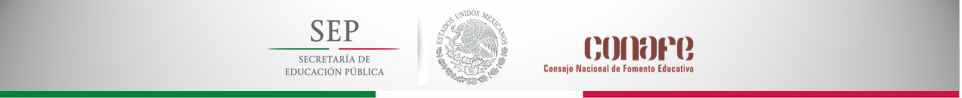 Desarrollo de Materiales
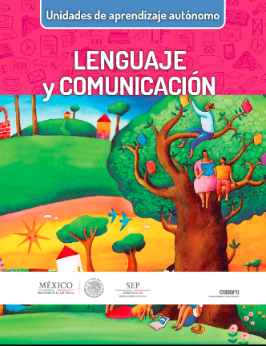 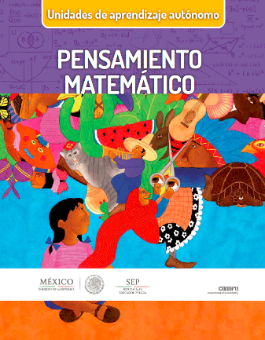 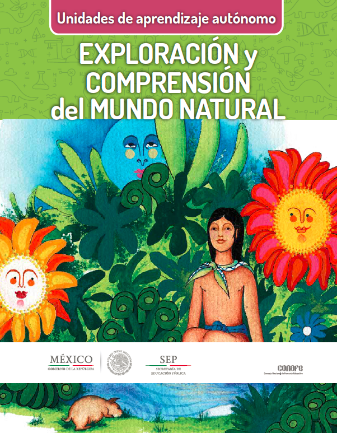 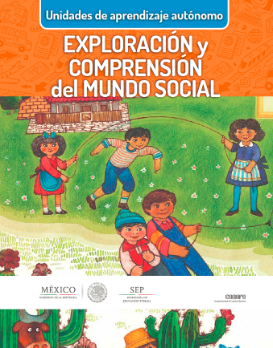 Unidades de Aprendizaje Autónomo por Campo Formativo
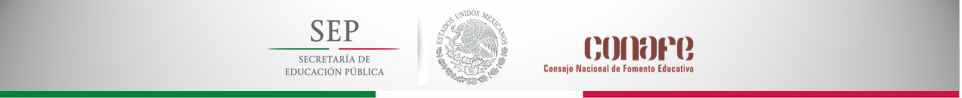 Líderes para la Educación Comunitaria
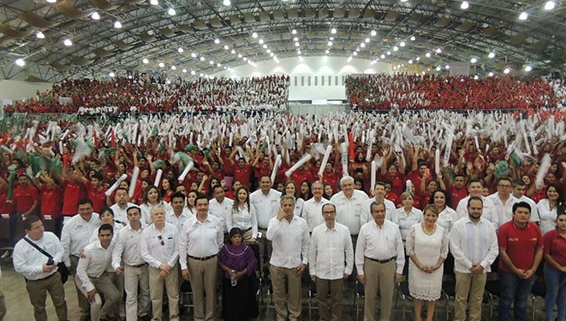 Participación de 35,986 LEC atendiendo a 383,013 
alumnos en 26,631 Servicios Educativos.
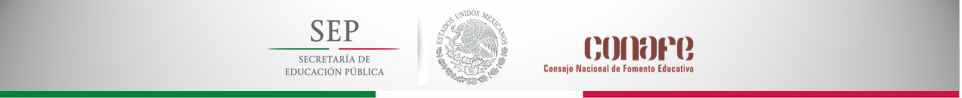 El Modelo ABCD en Localidades Indígenas
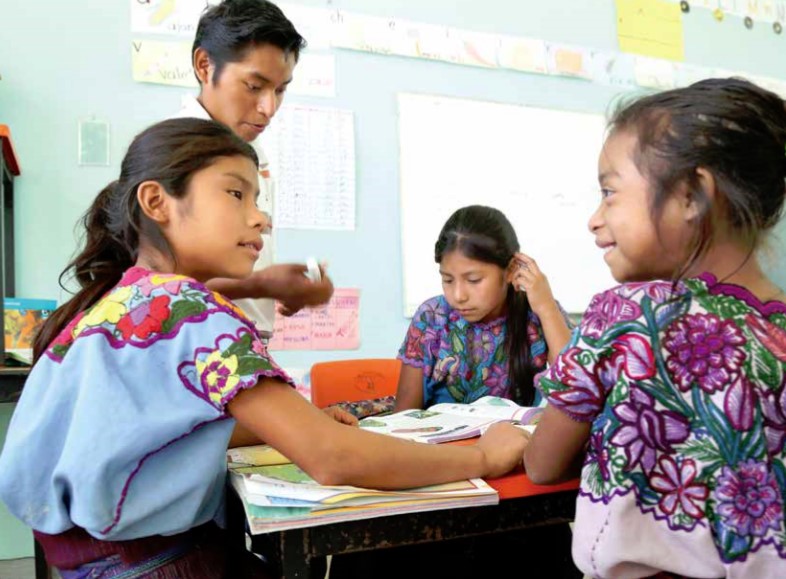 21,201 Alumnos
5,078 Líderes para la Educación Comunitaria, asignados a 4,245 servicios de contexto Indígena.
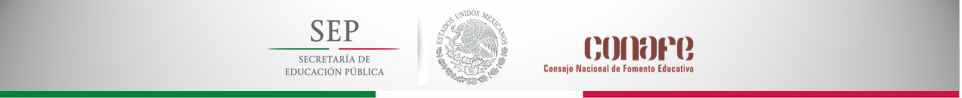 Los niños migrantes y su atención en el ABCD
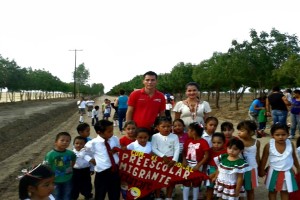 Actualmente la atención se focaliza en 34 municipios de 12 estados atendidos durante el ciclo 2017-2018.
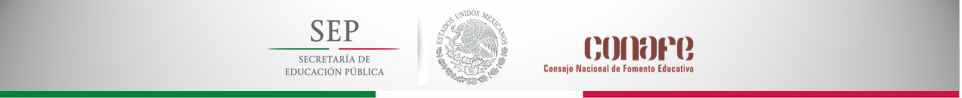 Barreras para el Aprendizaje
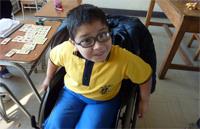 Inclusión Educativa y No Discriminación a los alumnos que enfrentan Barreras para el Aprendizaje y la Participación Social, desde el marco del ABCD.
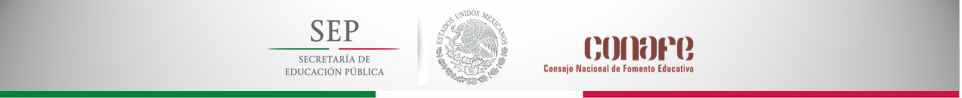 Atención Educativa del ABCD a Población Circense
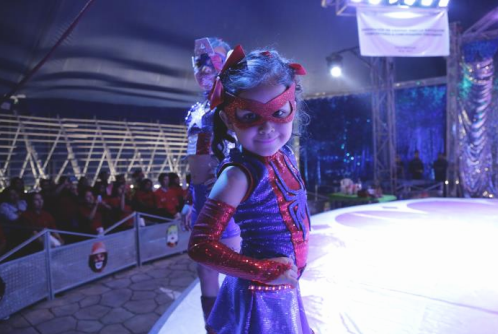 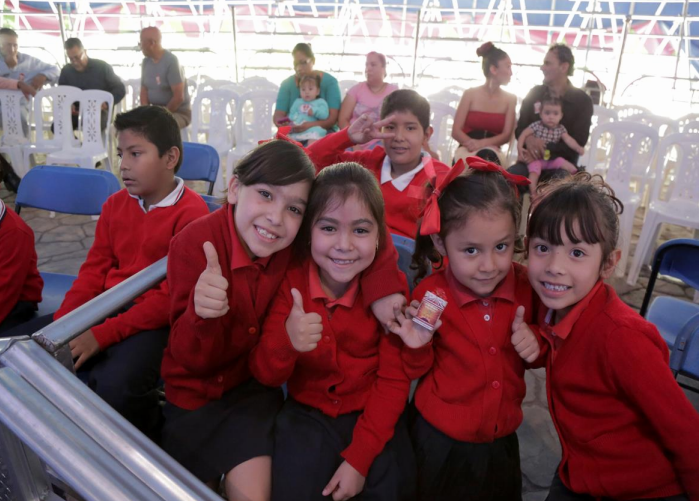 Atención a niños y jóvenes que no pueden asistir a los programas regulares, por la cualidad itinerante de su vida, con el apoyo de un Líder para la Educación Comunitaria (LEC).
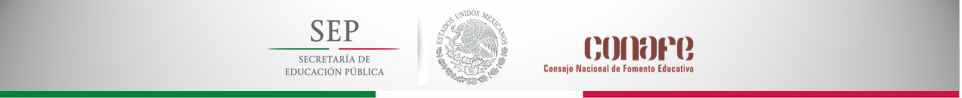 Modelo ABCD de Conafe a la Argentina
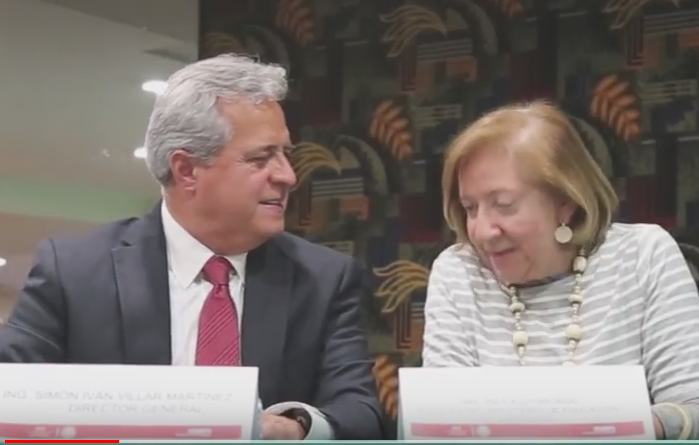 "Es un sueño llevar el modelo ABCD de Conafe a la Argentina": Inés Aguerrondo. Ministerio de Educación de Argentina.
https://www.youtube.com/watch?v=zY3QJg7avco
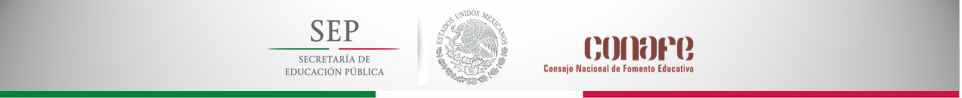 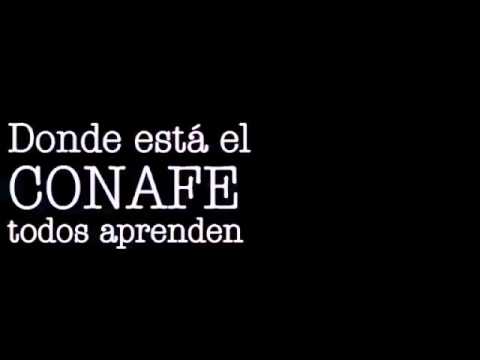 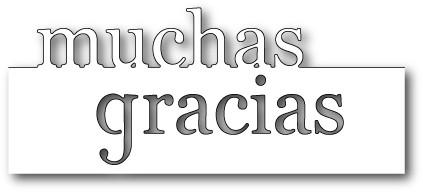 ENRIQUE CEDILLO ARVIZU

ecedillo@conafe.gob.mx